2022 Stilwell Awardees
Region 6
2022 Adair County Stilwell Awardees
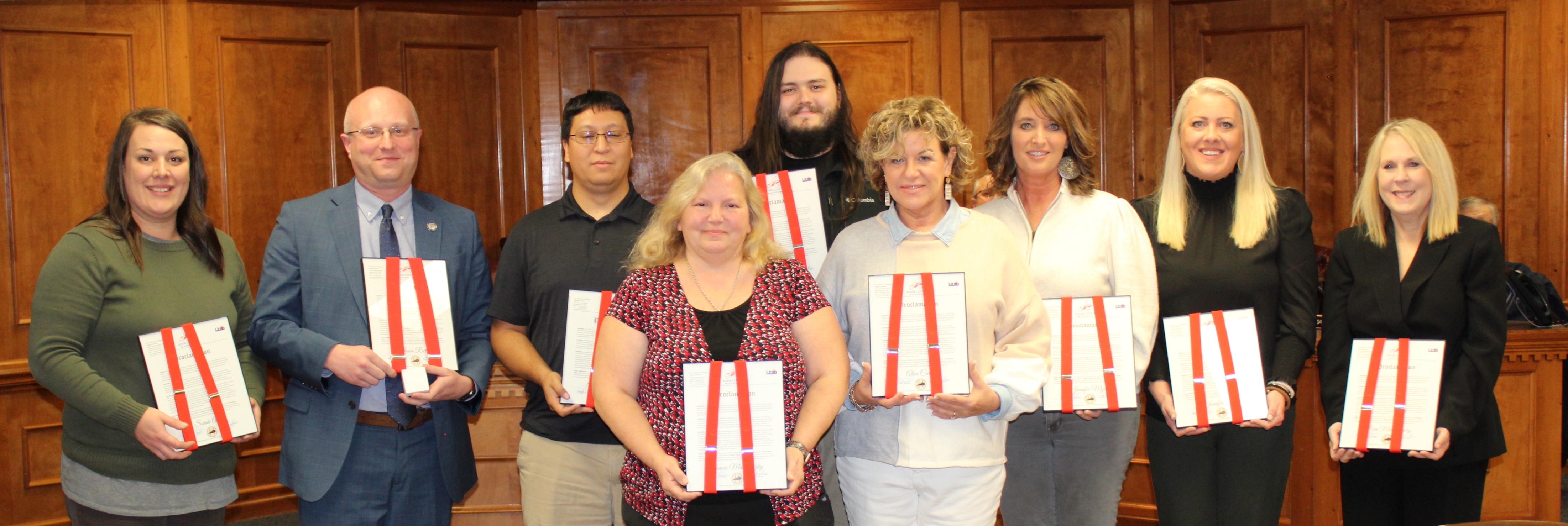 [Speaker Notes: 2022 Adair County Stilwell Awardees]
2022 Bell County Stilwell Awardees
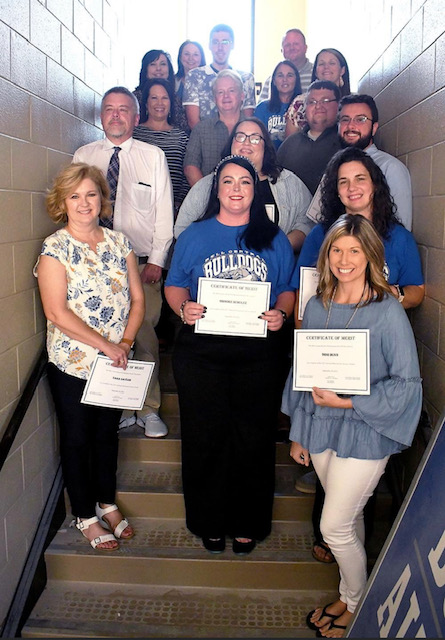 [Speaker Notes: 2022 Bell County Stilwell Awardees]
Casey County Stilwell Awardee No. 1
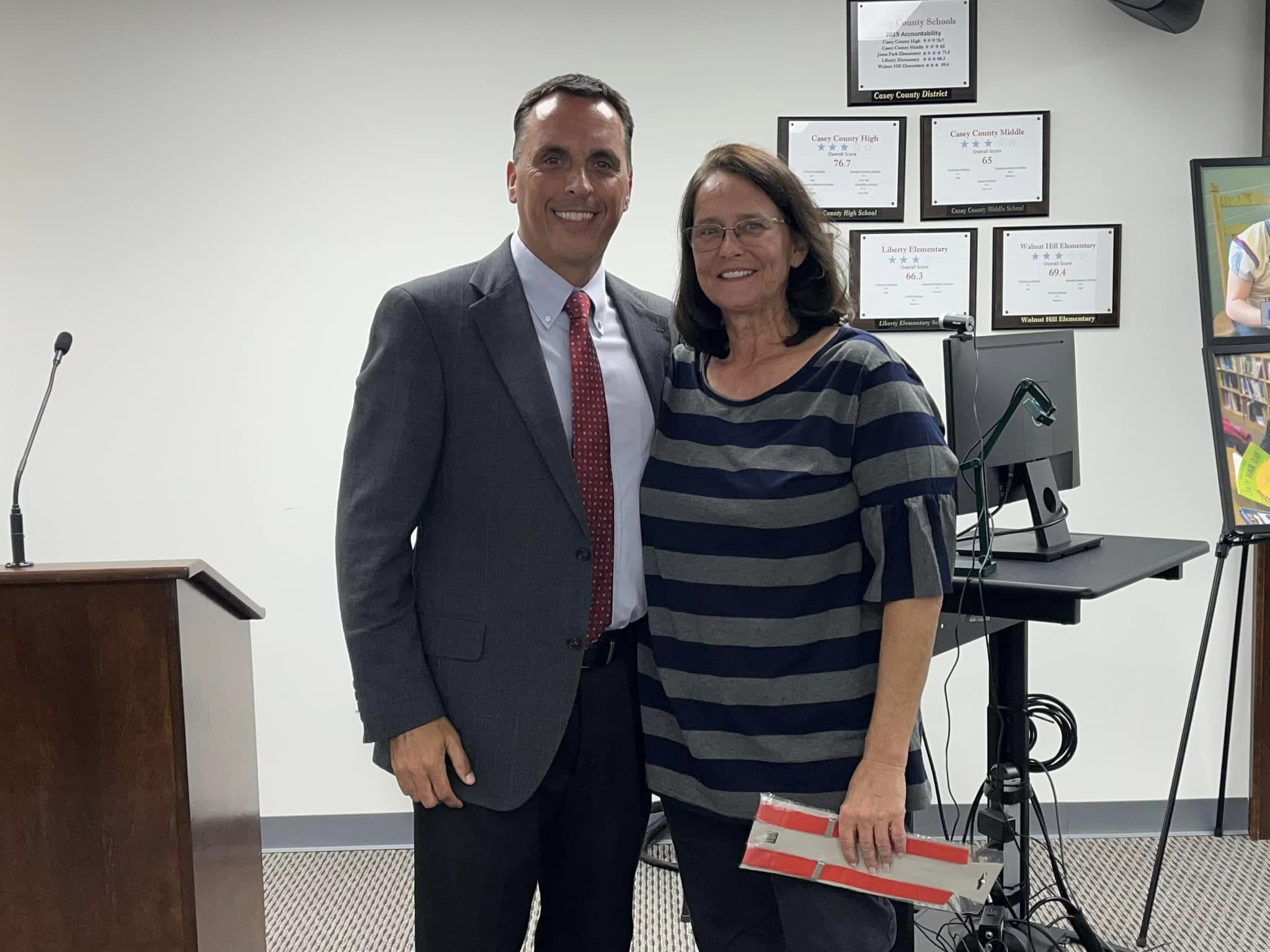 [Speaker Notes: 2022 Casey County Stilwell Awardee No. 2]
2022 Casey County Stilwell Awardees No. 2
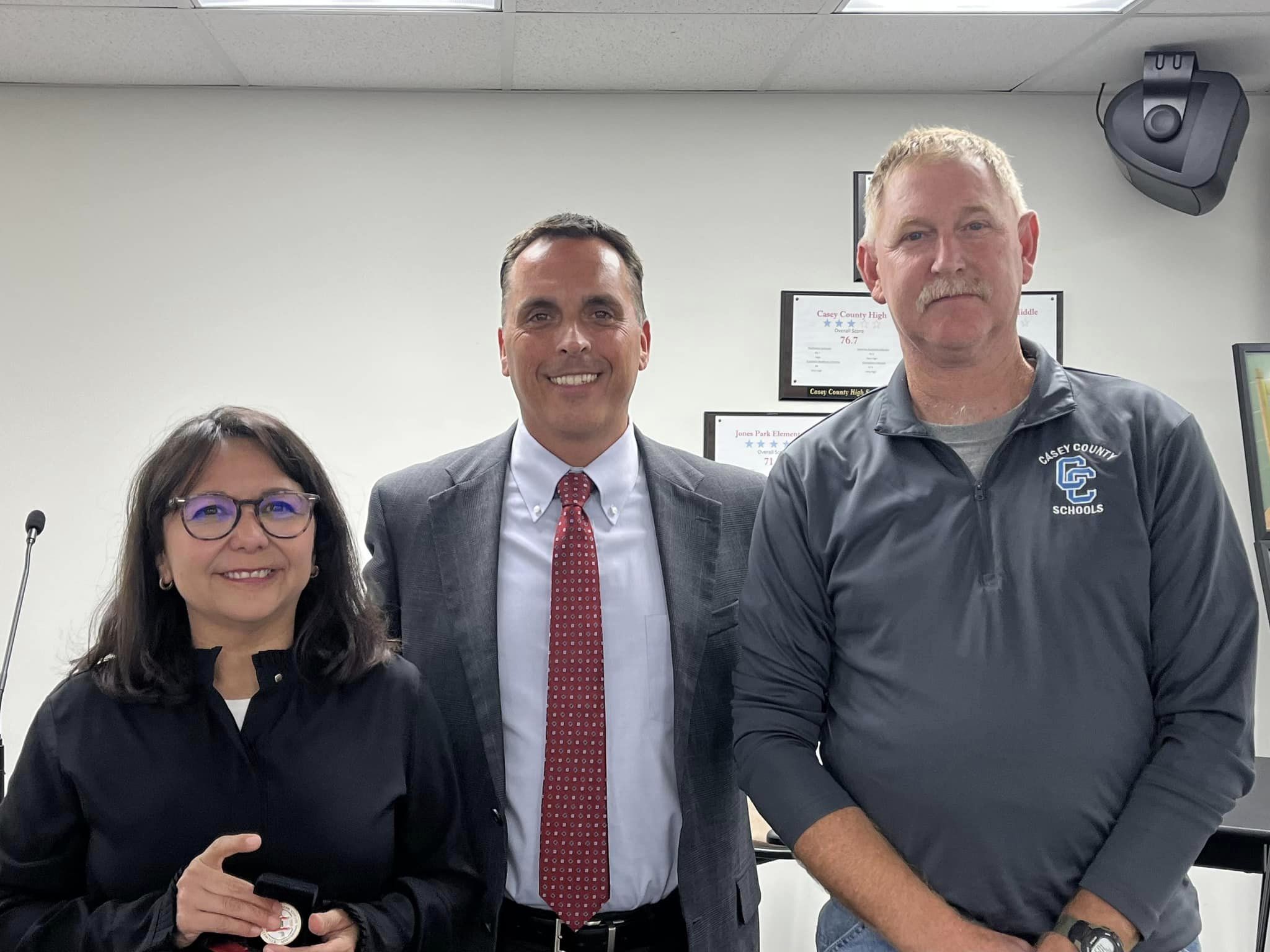 [Speaker Notes: 2022 Casey County Stilwell Awardee No. 4]
2022 Casey County Stilwell Awardee No. 3
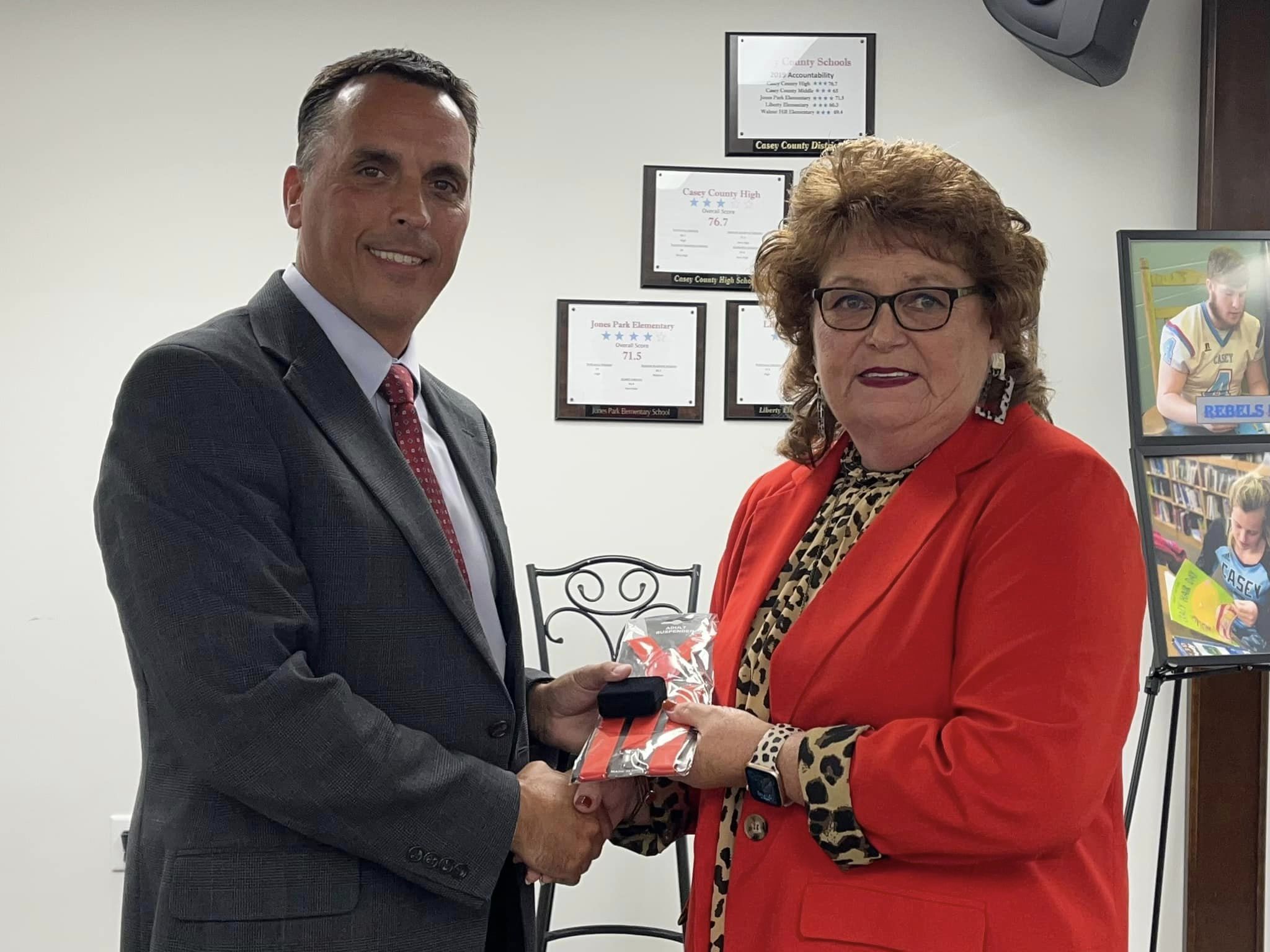 [Speaker Notes: 2022 Casey County Stilwell Awardee No. 3]
2022 Casey County Stilwell Awardee No. 4
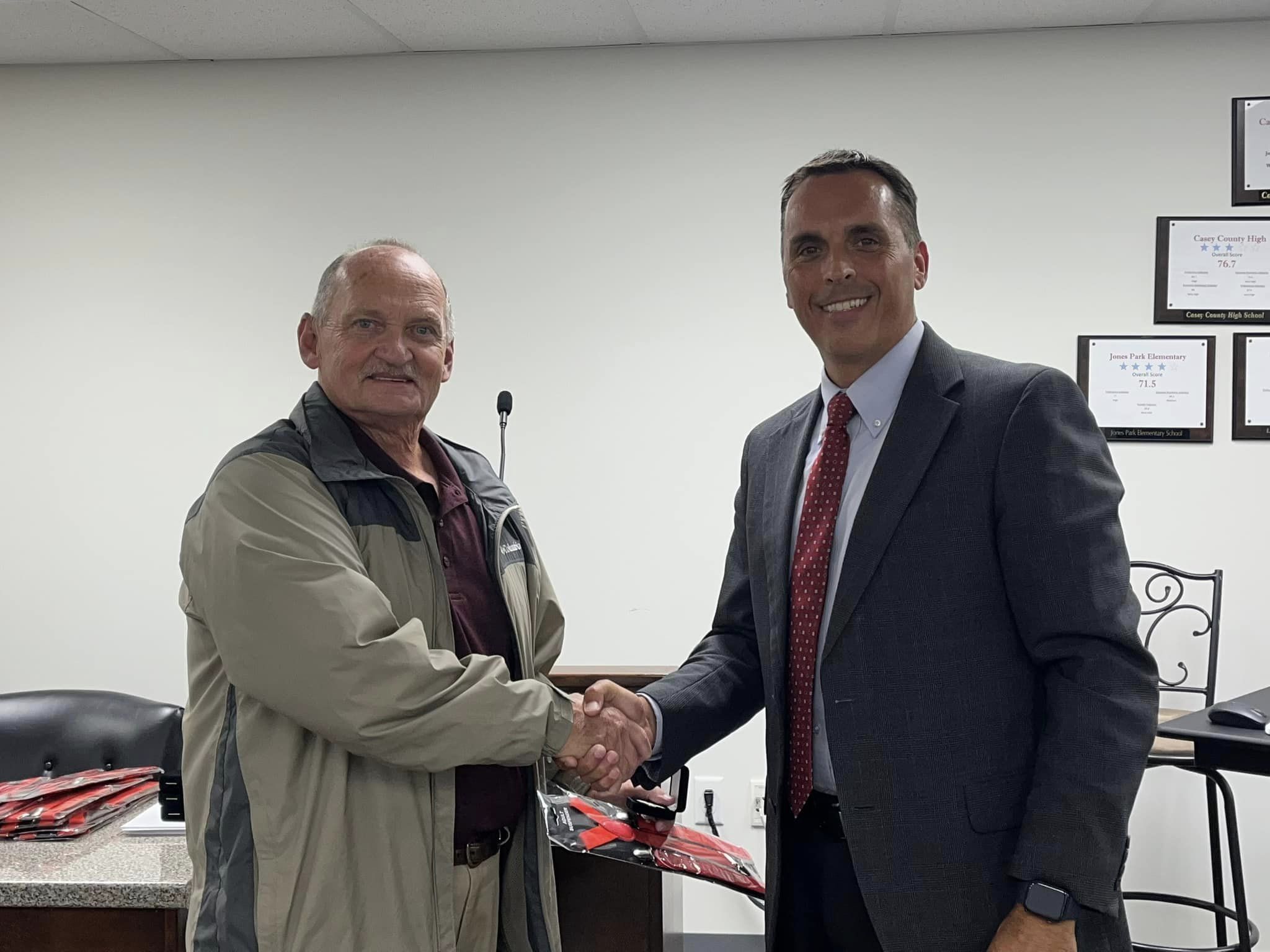 [Speaker Notes: 2022 Casey County Stilwell Awardee No. 4]
2022 Casey County Stilwell Awardee No. 5
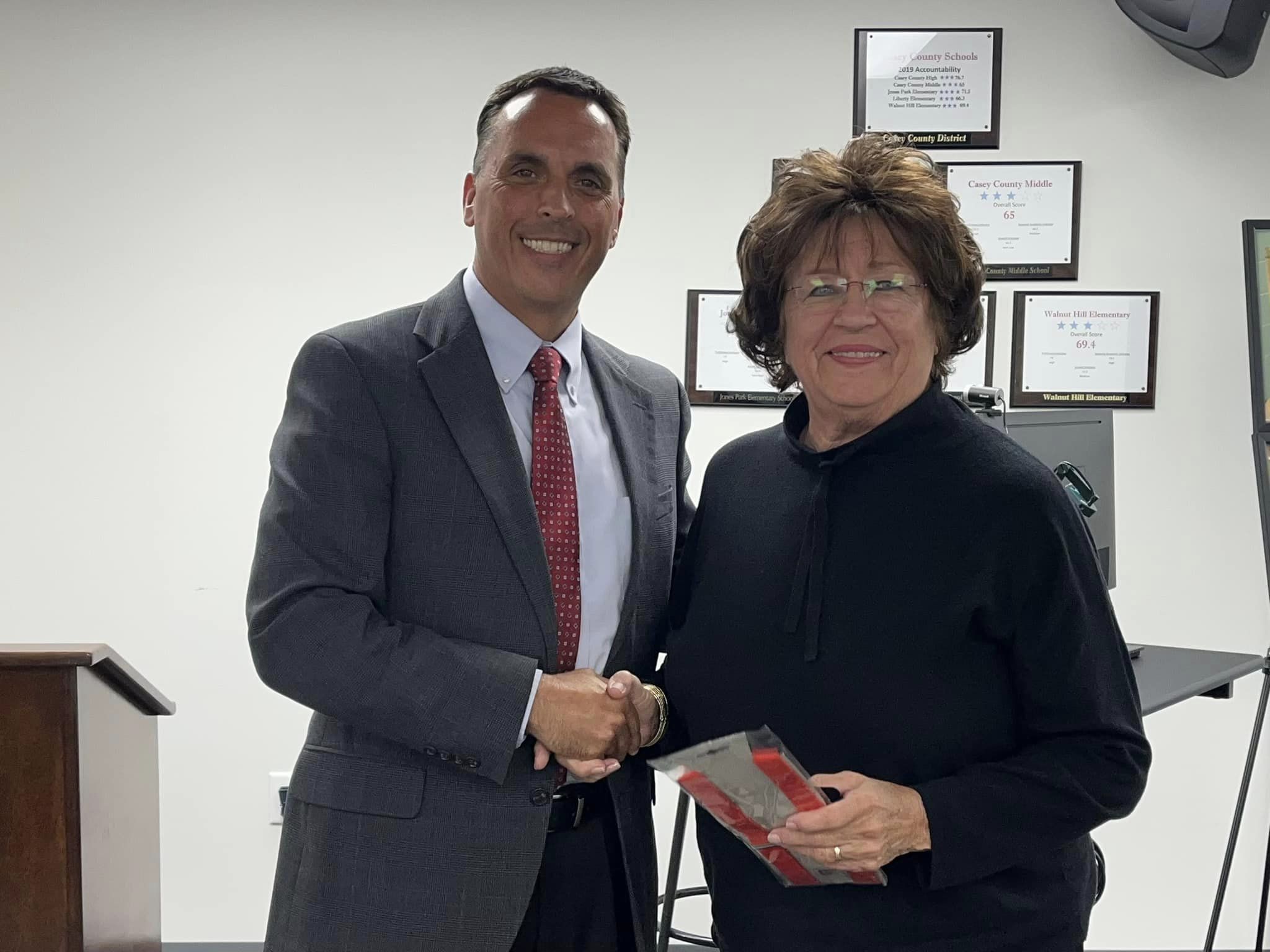 2022 Casey County Stilwell Awardee No. 6
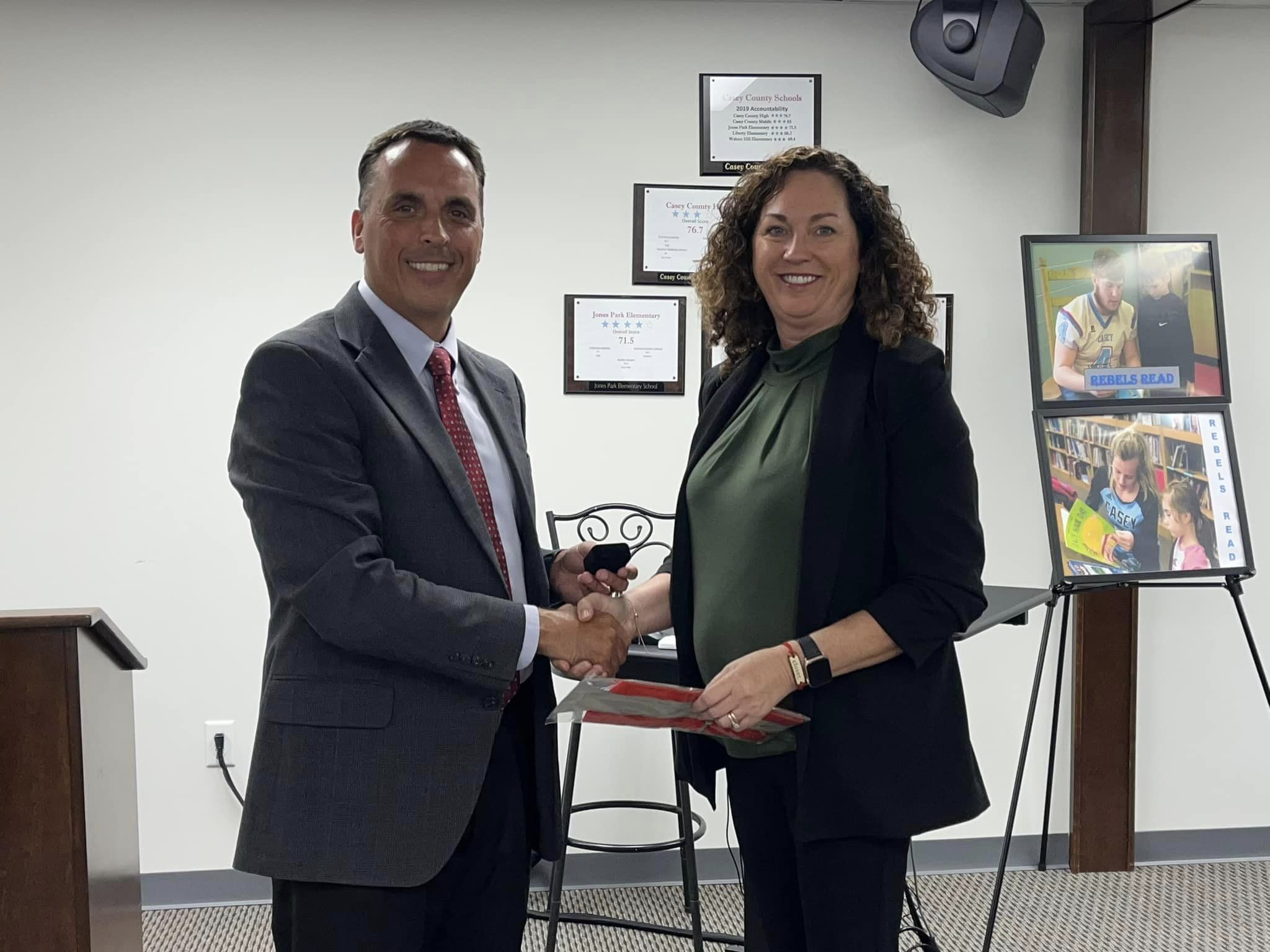 2022 Casey County Stilwell Awardee No. 7
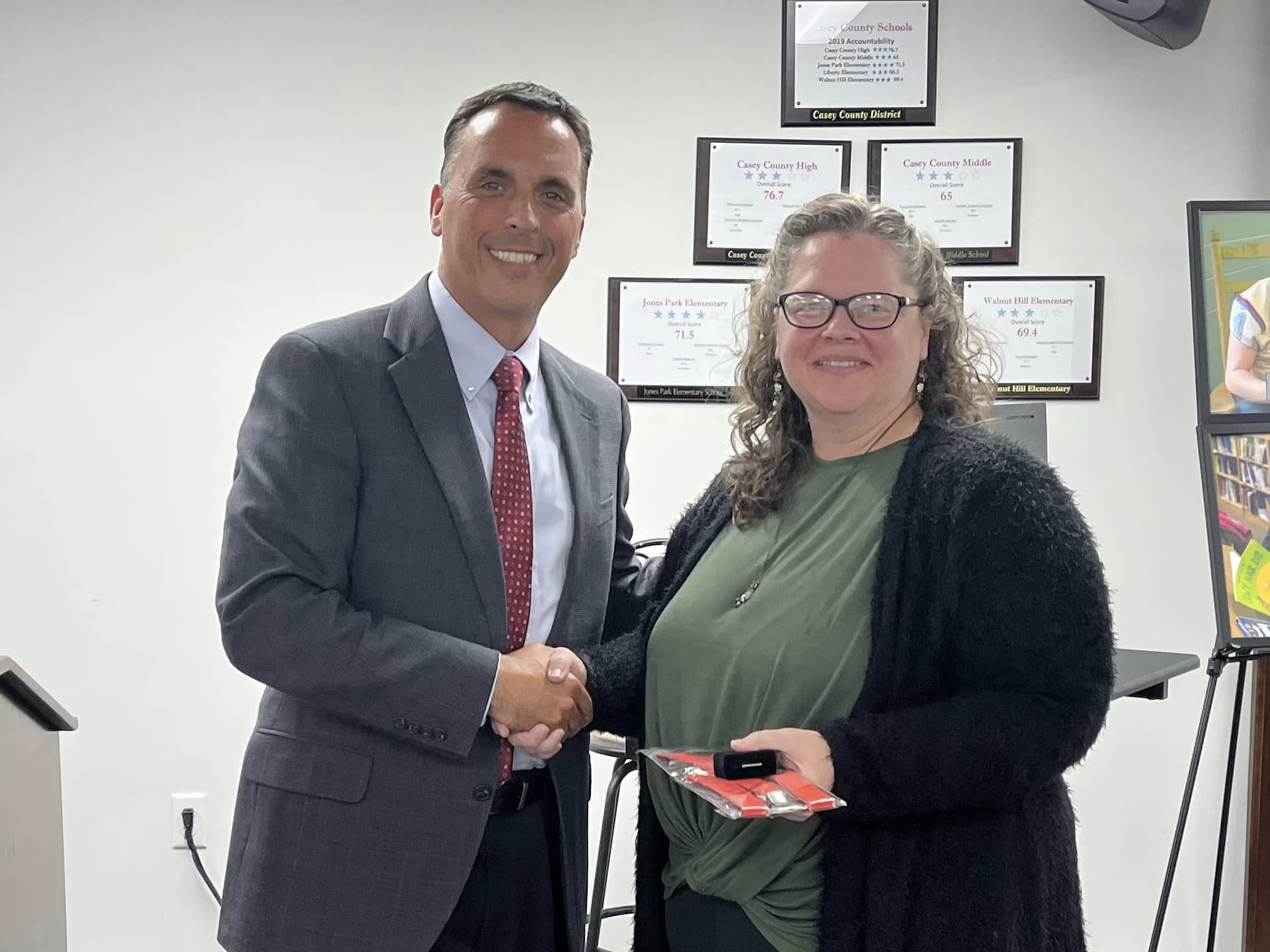 2022 Casey County Stilwell Awardee No. 8
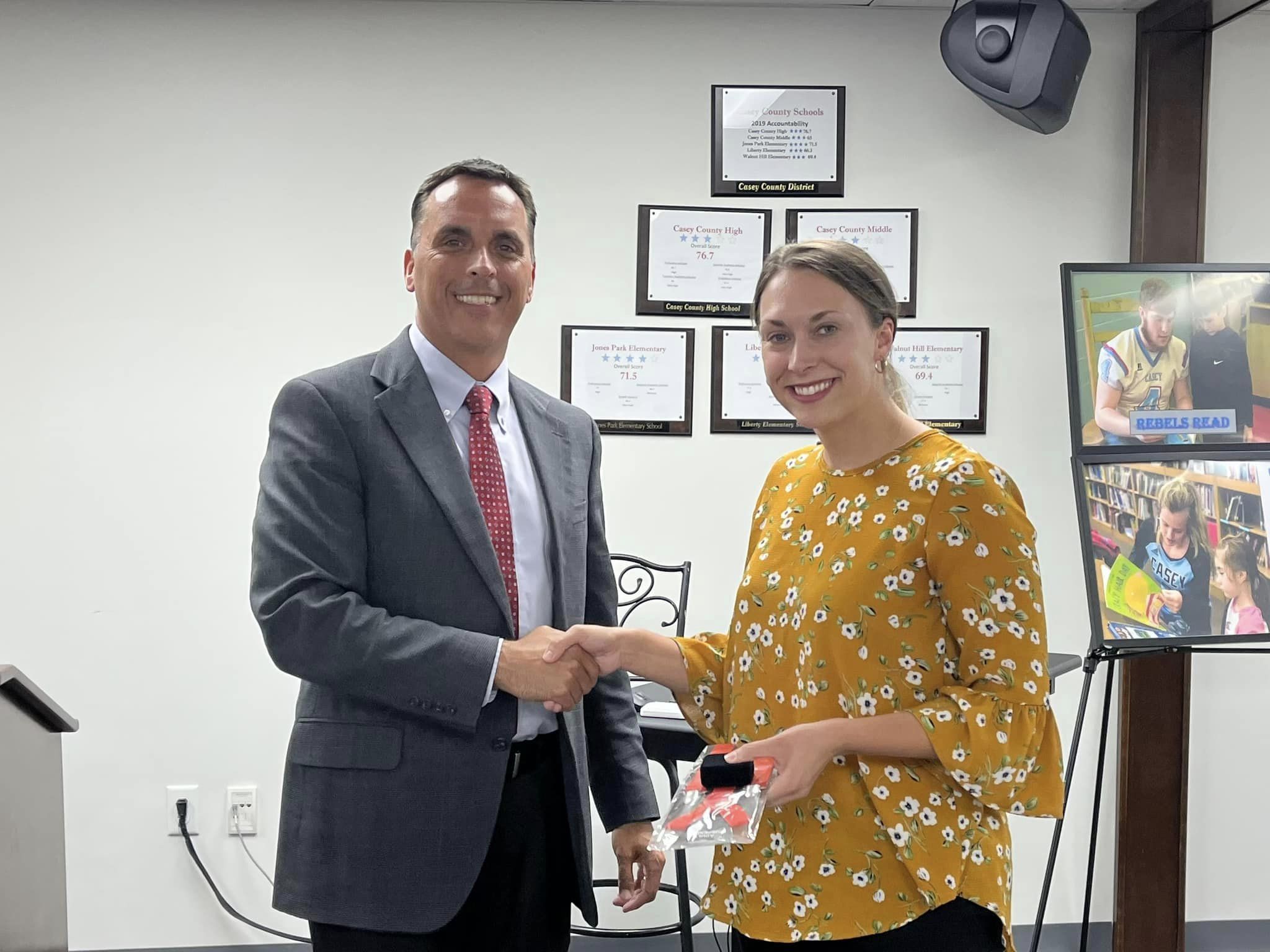 2022 Clinton County Stilwell Awardees
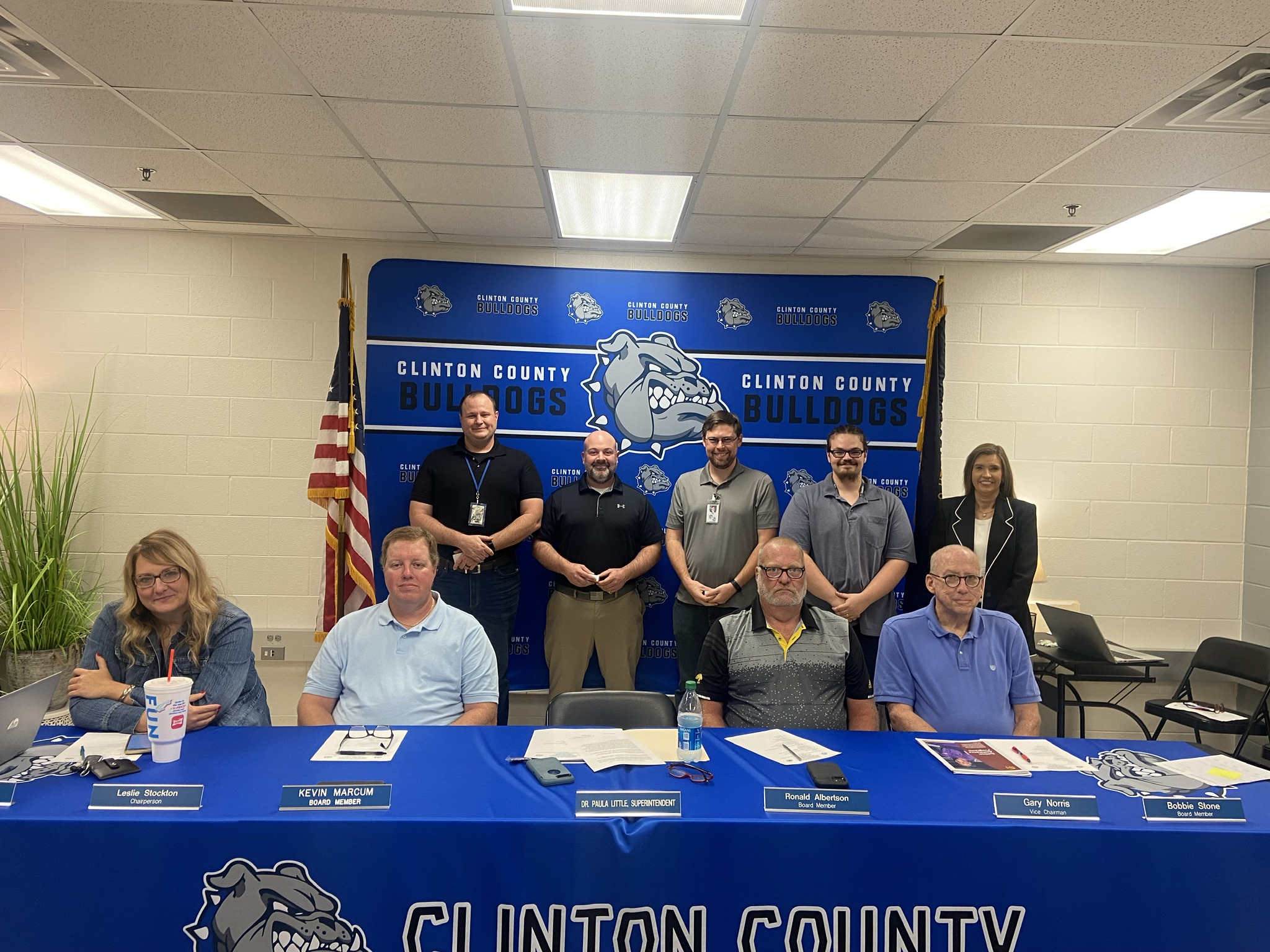 [Speaker Notes: 2022 Clinton County Stilwell Awardees]
2022 Corban Independent Stilwell Awardees
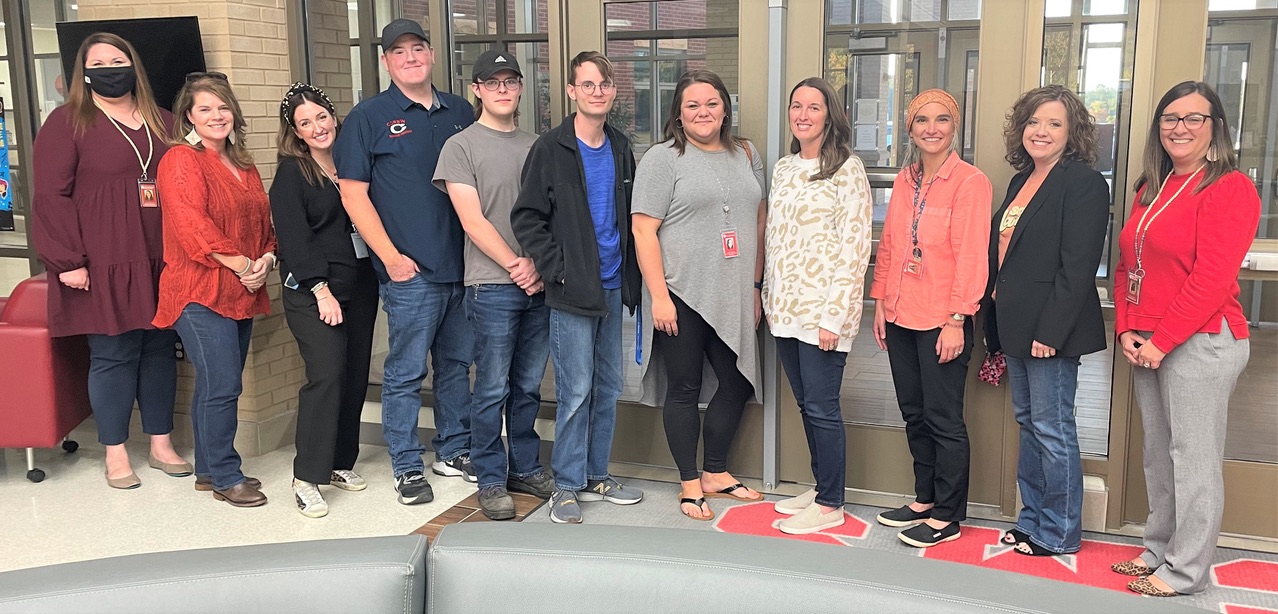 [Speaker Notes: 2022 Corban Independent Stilwell Awardees]
2022 Estill County Stilwell Awardees
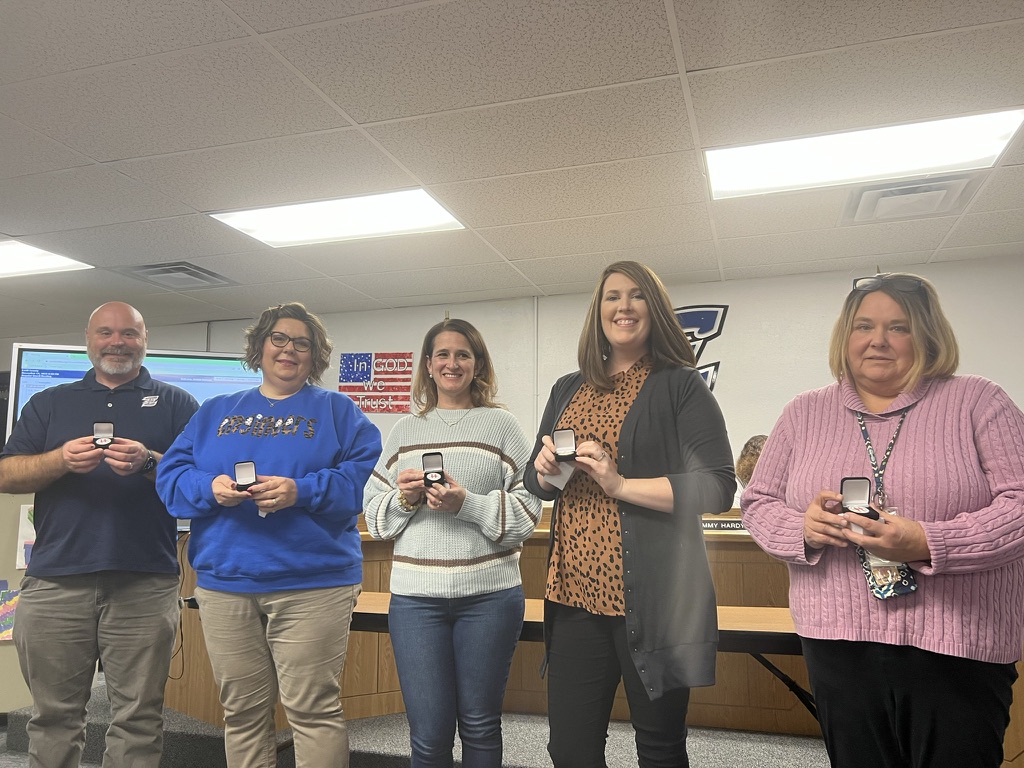 [Speaker Notes: 2022 Estill County Stilwell Awardees]
2022 Jackson County Stilwell Awardees
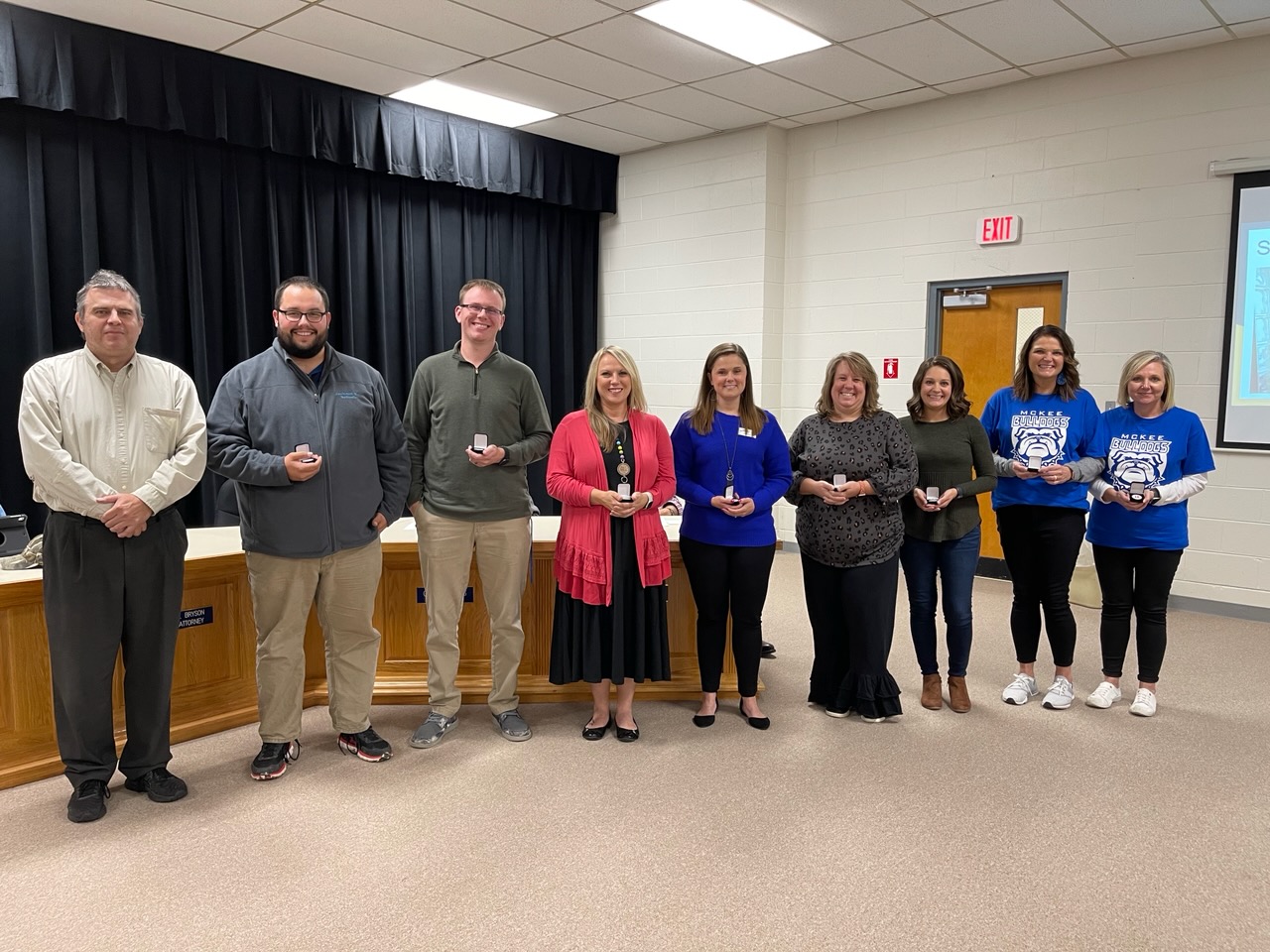 2022 Model Lab Stilwell Awardee
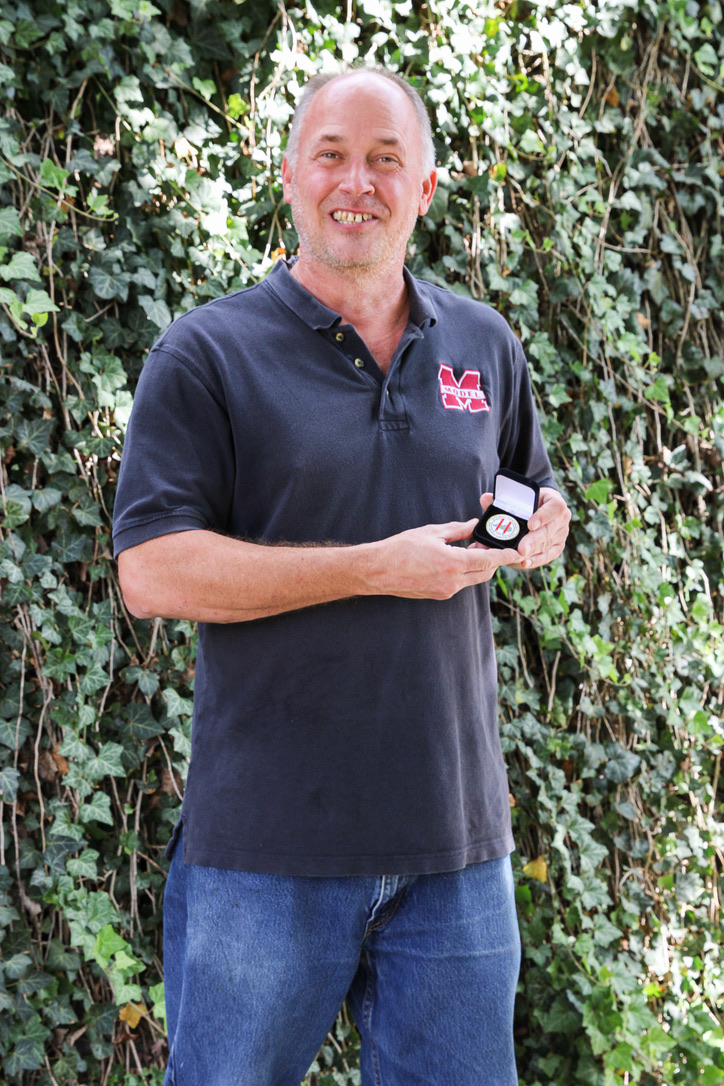 [Speaker Notes: 2022 Model Lab Stilwell Awardee]
2022 Pulaski County Stilwell Awardees
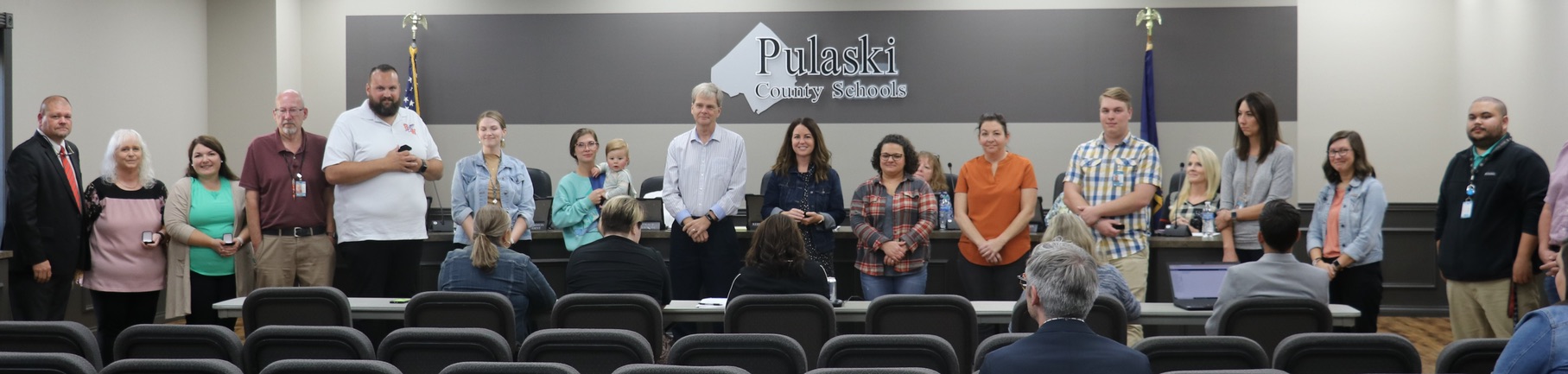 [Speaker Notes: 2022 Pulaski County Stilwell Awardees]
2022 Rockcastle County Stilwell Awardees
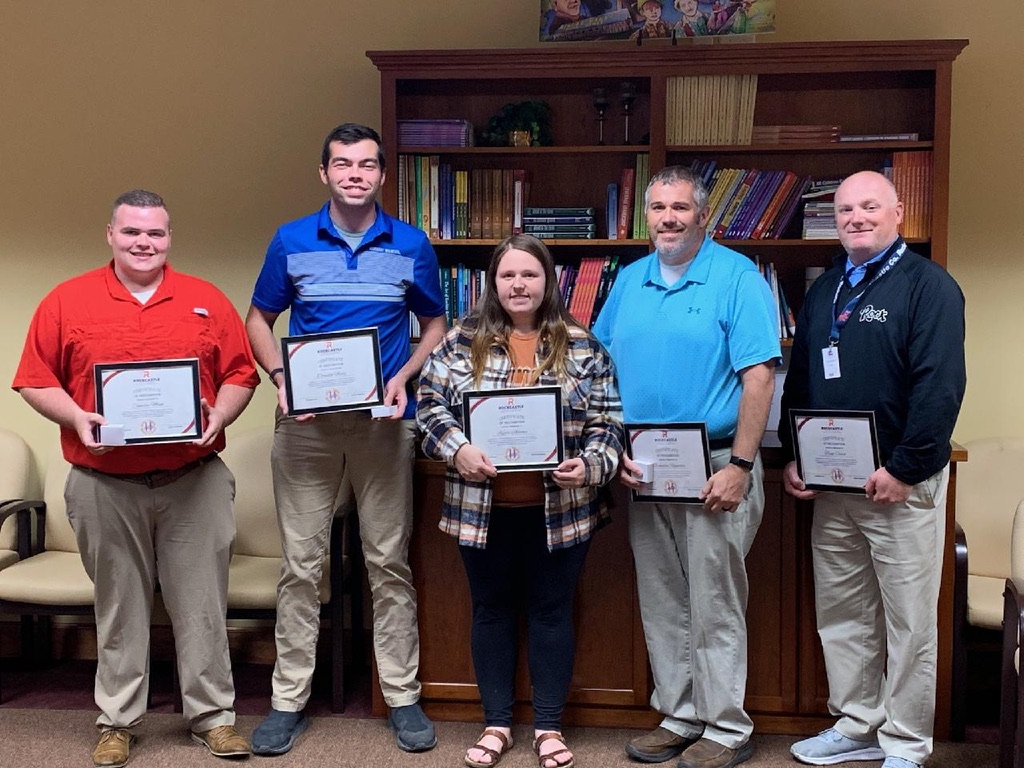 [Speaker Notes: 2022 Rockcastle County Stilwell Awardees]
2022 Russell County Stilwell Awardees
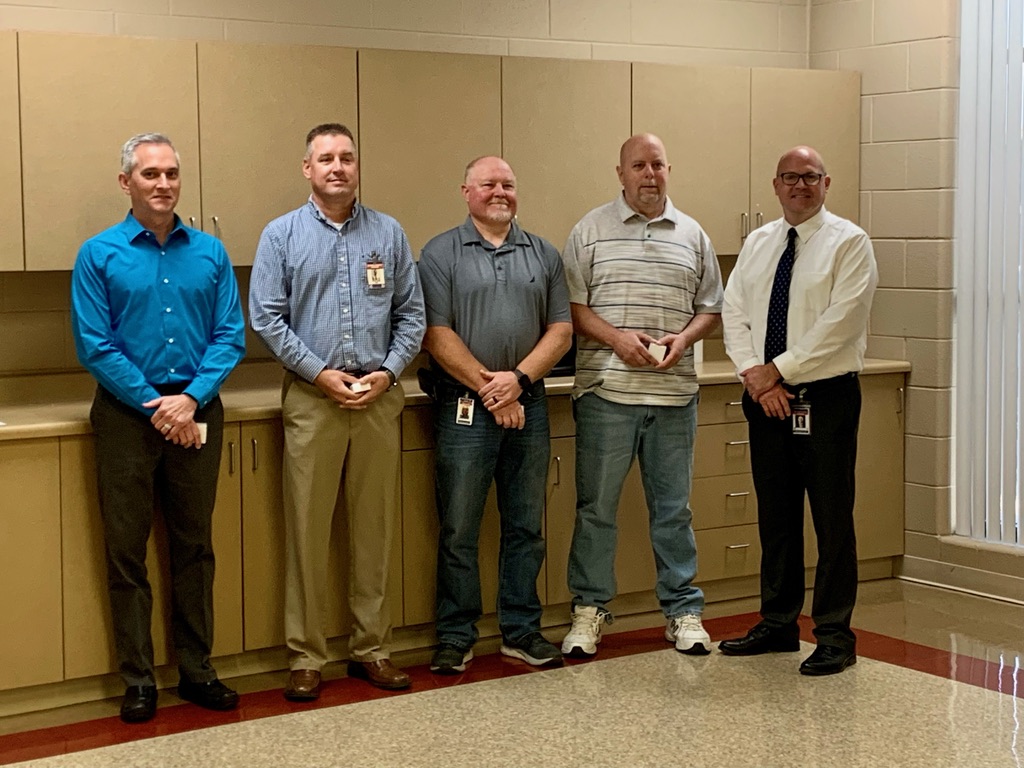 [Speaker Notes: 2022 Russell County Stilwell Awardees]
2022 Science Hill Stilwell Awardees
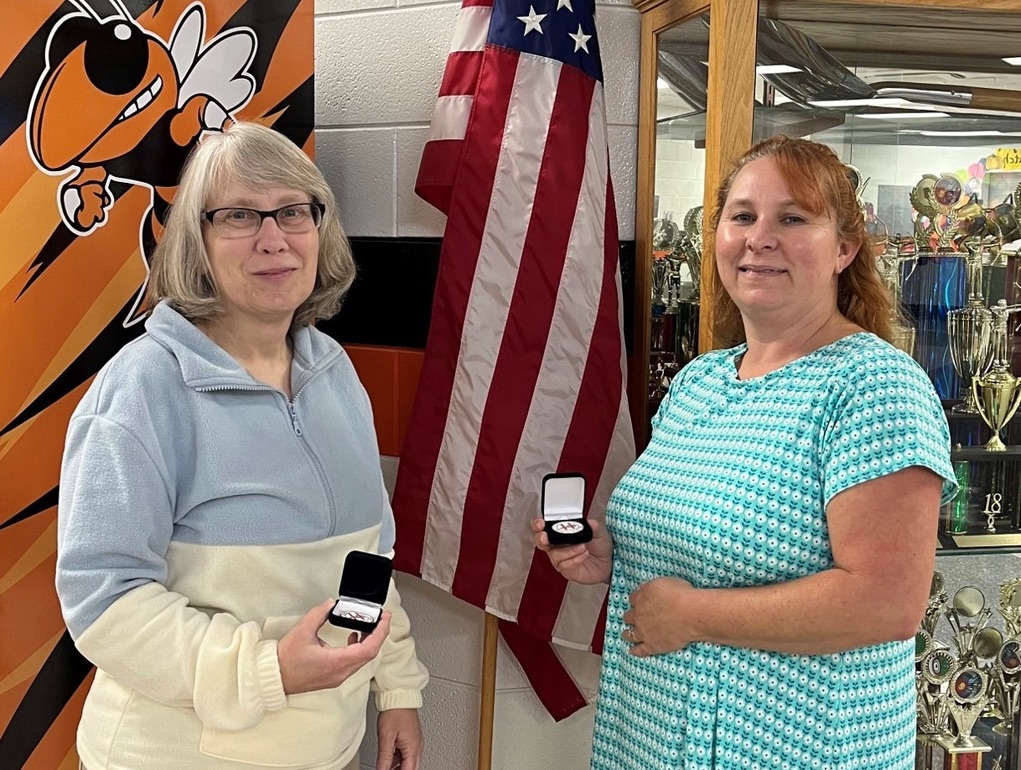 [Speaker Notes: 2022 Science Hill Stilwell Awardees]
2022 Wayne County Stilwell Awardees
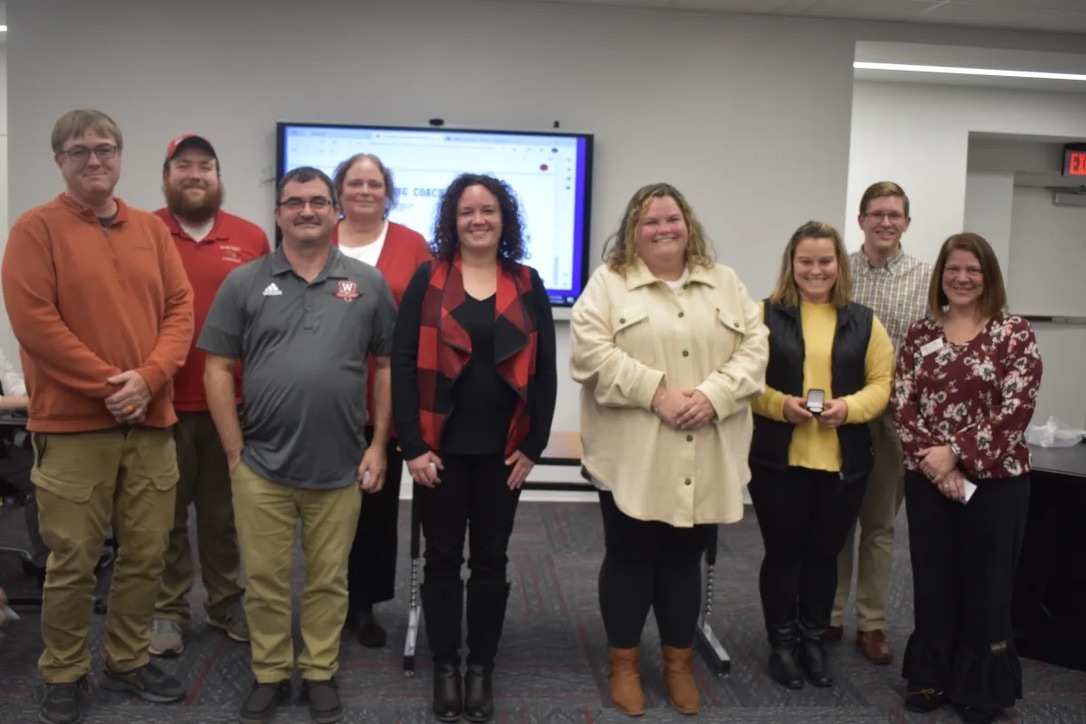 [Speaker Notes: 2022 Wayne County Stilwell Awardees]
2022 Whitley County Stilwell Awardees
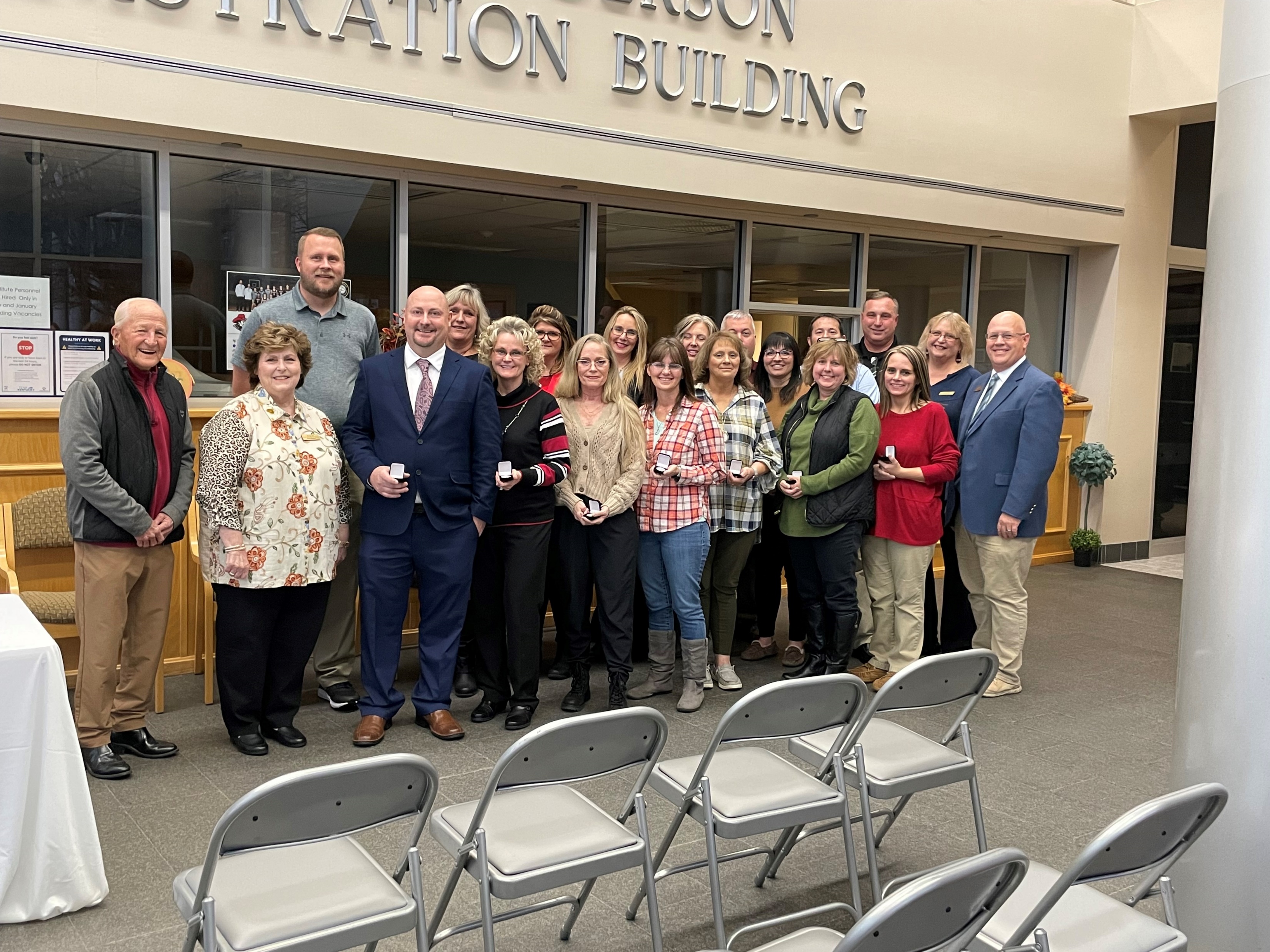 [Speaker Notes: 2022 Whitley County Stilwell Awardees]